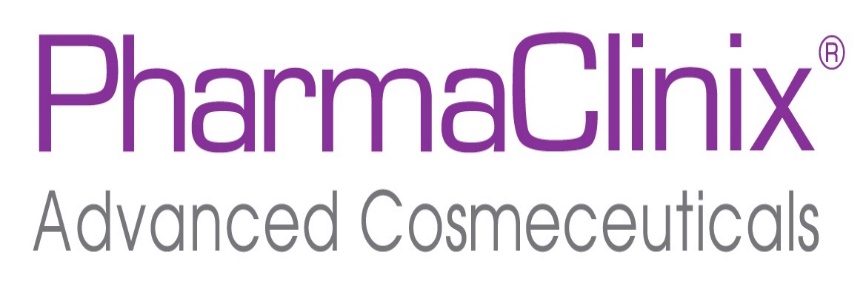 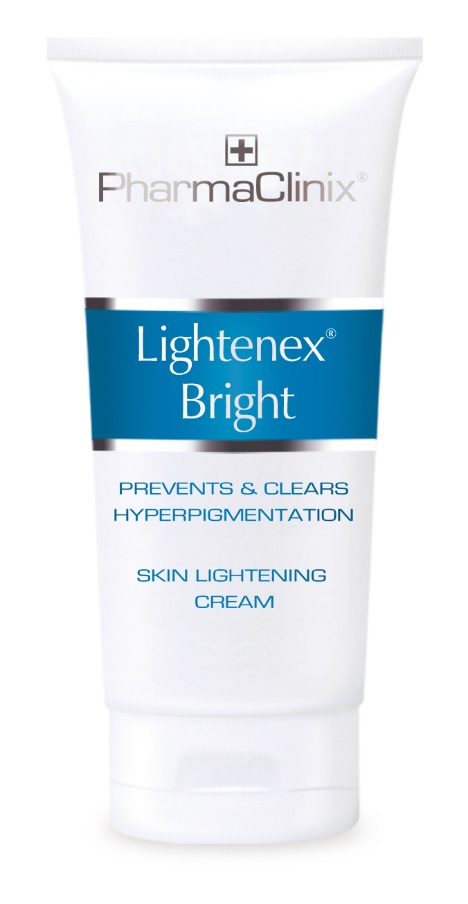 Fast acting
Complex formulations
Clinically proven ingredients
Economical price
UK’s top selling Professional Skincare
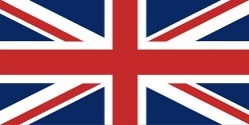 PharmaClinix Ltd, Unit 3 Issigonis House, Cowley Road, London, W3 7UN, UK
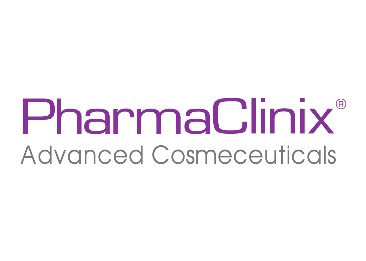 Lightenex® Bright
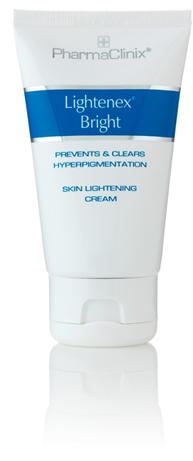 INGREDIENTS:

Beta Arbutin 2%
Octadecene-dioic 2% (Dioic acid)
Niacinamide 4% (Nicotinamide)
Magnesium ascorbyl phosphate 2%
Liqorice extract 2%
Salicylic acid 2%
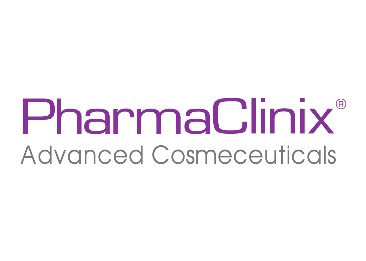 The Science Behind Lightenex® Bright
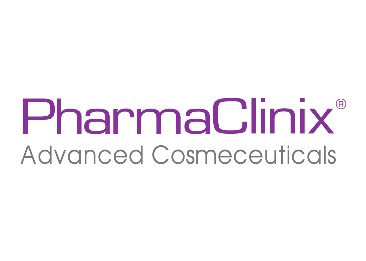 Lightenex® Bright
Beta Arbutin 2% - Blocks rate limiting enzyme Tyrosinase to reduce Melanin synthesis.
Octadecene-dioic (Dioic acid) 2% - Di-Carboxylic acid like azelaic acid prevents synthesis of mRNA of the enzyme tyrosinase. Most effective in melasma & post inflammatory hyperpigmentation.
Niacinamide 4% - Prevents transfer of melanosomes from melanocytes to epidermal keratinocytes.
Magnesium ascorbyl phosphate 2% - Excellent water soluble Vitamin C prevents the generation of free radicals which are instrumental in encouraging melanin synthesis.
Liqorice extract 2% - Tyrosinase Inhibitor reducing melanin synthesis.

Salicylic acid 2% - Mild keratolytic & anti-inflammatory agent reducing trigger chemicals that stimulate melanocytes to make melanin.
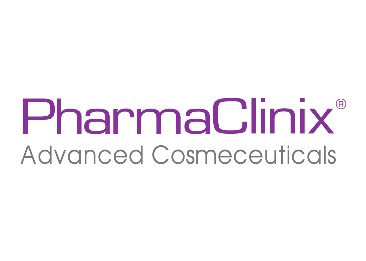 How It Works?
Tyrosinase is the key rate limiting enzymes which acts on two stages of melanin synthesis.

Beta arbutin, Dioic acid, Liqorice extract & Magnesium ascorbyl phosphate (MAP) all reduce the activity of tyrosinase.

Niacinamide works after the making of melanin & prevents its transfer from melanocytes which are deep in the epidermis to keratinocytes.
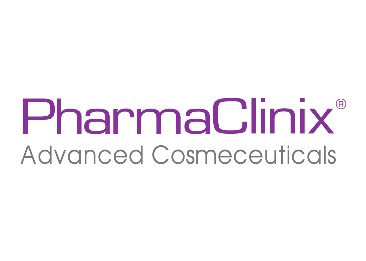 Indications For Lightenex® Bright
Epidermal pigmentation (woods lamp positive).

For depigmentation therapy of the epidermis before laser treatment of deep dermal pigmentation.

Superficial melasma and maintenance after intermediate chemical peel.
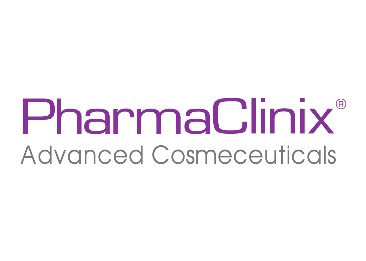 Directions
Step 1    Wash the area to be treated. Exfoliate with a gentle face 	   scrub.

Step 2    Massage cream into the skin until fully 		    	  absorbed (apply twice daily).

Step 3    Apply Sun Blockex ® Max SPF 50, ten minutes after 	  applying the Lightenex® Bright cream.
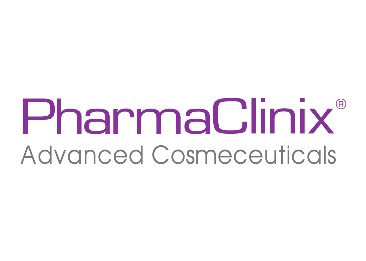 How quickly does Lightenex® Bright work?
4-6 weeks are required to see the first benefit. 

i.e. The time taken for epidermal cells to travel to the surface and be shed.

Better results are achieved with continued use
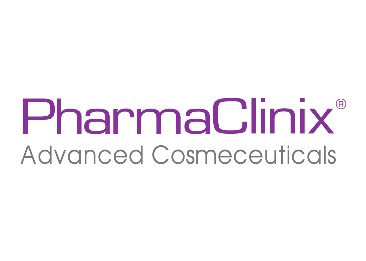 Lightenex® Bright
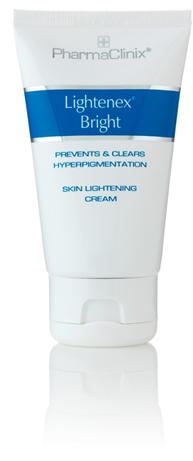 Superficial hyperpigmentation & melisma

Before laser treatment of deep dermal pigmentation

Maintenance cream, once hyperpigmentation is cleared
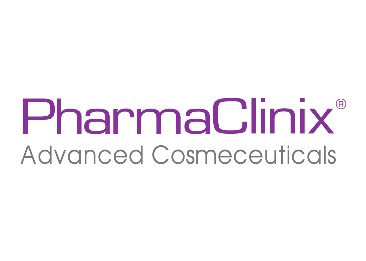 Niacinamide
A 138 (one hundred and thirty eight ) subject clinical trial using 5% and 2% Niacinamide as well as detailed in-vitro studies showed:

Niacinamide gave 35-68% inhibition of Melanosome transfer in the co-culture (melanocyte/keratinocyte) model
Niacinamide significantly:
Decreased hyperpigmentation
Increased skin lightness
 
(compared with vehicle alone after 4 weeks of use).

Reference (6) : Hakozaki,T.,Minwalla,L.,Zhuang,J.,ChhoaM.,Matsubara,A.,Miyamoto,K.,GreatensA.,Hillebrand,G.,  Bissett D,and Boissy,R.(2002),The effect of Niacinamide on reducing cutaneous pigmentation and suppression of Melanosome transfer.British Journal of Dermatology,147:20-31.doi:10.1046/j.1365-2133.2002.04834.x
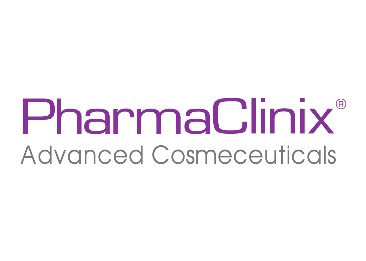 Octadecenedioic 2% (Dioic acid) (Study 4)
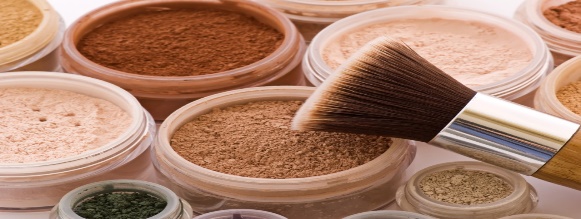 An open comparative study of ninety six (96 female) Melasma patients in a 12 week study between:

Dioic Acid 1% & Hydroquinone 2% showed:
more pruritus with hydroquinone

Dioic acid as effective as Hydroquinone 

Efficacy of Dioc (Octadecene-dioic acid)compared with Hydroquinone in the treatment of Melasma.Int J Dermatol.2009Aug;48(8):893-5. Tirado-Sanchez A,Santamaria-Roman A,Ponce-Olivera RM.
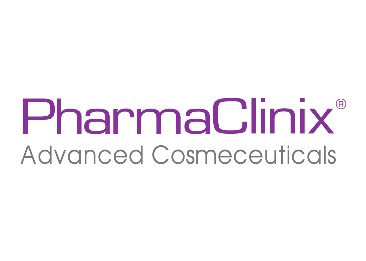 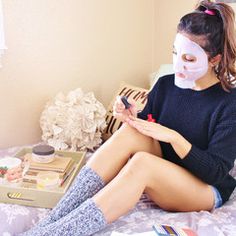 Dioic acid 2% (study 1)
A twenty patient placebo study on patients of Indian and Pakistani origin given Dioic acid 2% over 8 weeks showed:

A significant reduction in melanin (p<0.025) measured both by chromameter & mexameter.

The Melanogenesi s &mechanisms of skin lightening agents, existing & new approaches. Inter Jour of Cosmetic Science ,Volume 33,issue 3 June, pages 210-221.J M Gillbro,M J Olsson.
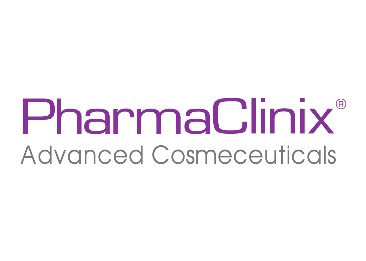 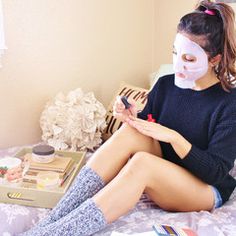 Dioic acid 2% (study 2)
In-vitro studies using Dioic acid 2% in melanoma cells showed:
It binds to PPAR -gamma receptors on melanocytes to:

Reduce Tyrosinase mRNA production by 54%
Reduce tyrosinase production by 52%
Reduce melanin synthesis by 46%

Int Journ of Cosmetic Science-2005,27,123-132.Anew mechanism of action for Skin Whitening agents:binding to PPAR.J W Weichers,A V Rawlings,C Garcia,C Chesne,P Balaguer,J C Nicholas, Corre&M D Gilbert.Uniqema Skin R&D,Gouda,The Netherlands.A V R Consulting Ltd,26 Shavington way,Northwich,Cheshire,UK.Endocrinologie Moleculaire et Cellulaire des Cancers,Montpelier,France.Lab Genetique et Developpement,CNRS UMR6061,Faculty of Medicine,University of Rennes,1-2 Leon Bernard Avenue,35043 Rennes ,France.
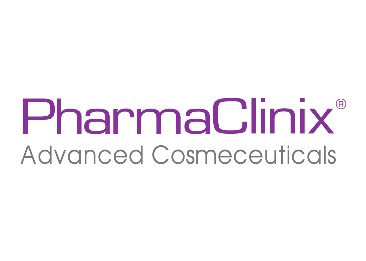 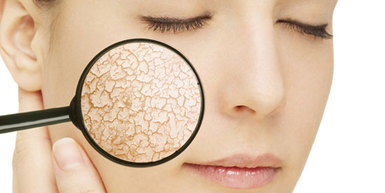 Beta Arbutin (Study 1)
In vitro studies of human melanocytes  exposed to Arbutin at concentrations below 300 μg/mL reported decreased tyrosinase activity and melanin content.

Beta Arbutin is a glycosalated hydroquinone and directly competitively inhibits Tyrosinase & 
Beta Arbutin is slowly hydrolyzed by skin organisms to Hydroquinone which lightens the skin. 

Inhibitory effects of arbutin-β-glycosides synthesized from enzymatic transglycosylation for melanogenesis, Biotechnology Letters, Volume 30, Number 4, 743-748, DOI: 10.1007/s10529-007-9605-1. So-Young Jun, Kyung-Min Park, Ki-Won Choi, Min Kyung Jang, Hwan Yul Kang, Sang-Hyeon Lee, Kwan-Hwa Park and Jaeho Cha
J Cosmet Dermatol, 2008 Sep;7(3):189-93. Hydrolysis of arbutin to hydroquinone by human skin bacteria and its effect on antioxidant activity.Bang SH, Han SJ, Kim DH.
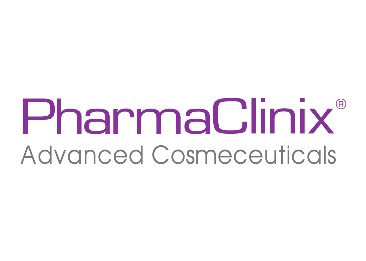 Magnesium Ascorbyl Phosphate (Study 5)
A  Clinical Study using Magnesium Ascorbyl Phosphate 2% on a total of 34 patients with chloasma or senile freckles showed the lightening effect to be significant on 19 of the 34 patients. 

In addition 1.6% of the cream remained  in the epidermis 48 hours after application.

Inhibitory effect of Magnesium ascorbyl phosphate on Melanogenesis in vitro and in vivo. Journal of American Academy of Dermatology.1996 Jan;34(1):29-33.Kameyama K,Sakai C,Kondoh K,Nishiyama S,Tagawa M,MurataT,Ohnuma T,Quigley J,Dorsky A,BucksD,Blanock K.Det of Dermatology,Kitasato University School of Medicine,Sagamihara,Japan
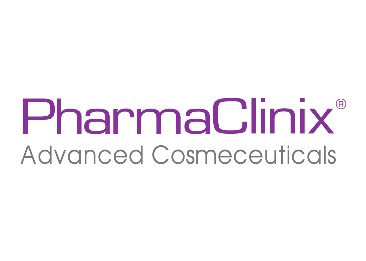 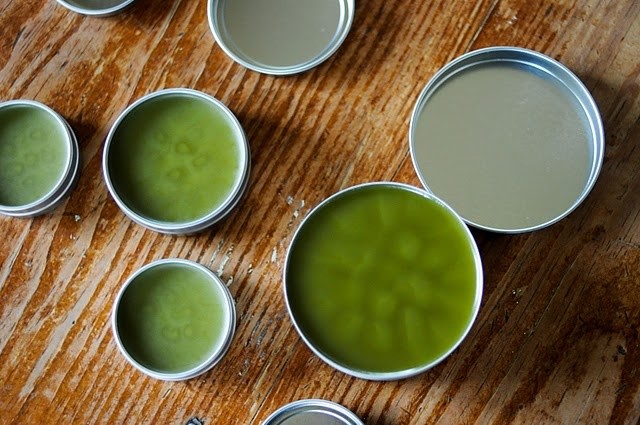 Liquorice Extract
Glabridin is a component of Liquorice Extract.
This study investigated inhibitory effects of Glabridin on melanogenesis and inflammation.
The results indicated that Glabridin:

Inhibits tyrosinase activity of melanoma cells at concentrations of 0.1 to 1.0 microg/ml 
Decreased specifically the activities of T1 and T3 tyrosinase isozymes.
UVB-induced pigmentation and erythema in the skins were inhibited.

The inhibitory effect of glabridin from licorice extracts on melanogenesis and inflammation.Pigment Cell Res. 1998 Dec;11(6) 355-61, Yokota T, Nishio H, Kubota Y, Mizoguchi M.Basic Research Laboratory, Kanebo, LTD, Odawara, Kanagawa, Japan.
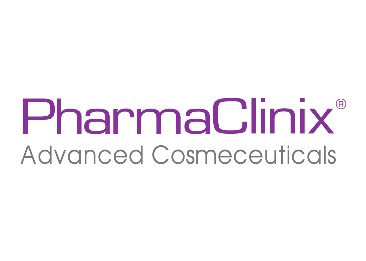 Lightenex® Bright
In an Independent study of 50 volunteers with woods lamp positive (Epidermal only) hyperpigmentation between the ages of 32-66,
Lightenex® Bright was  applied twice daily for period of 8 weeks. This test was conducted on face & torso (decollagete) skin.
The tests showed:
Absence of redness or peeling
Was well absorbed
68% of volunteers felt a SIGNIFICANT improvement whereas 32%felt average improvement in hyper-pigmentation
Average measurable reduction of melanin of 40% (Mexameter 18)
56% of volunteers felt the product was VERY GOOD.24% (12) felt it was the same as the ones upto now.8 (16%) felt it was GOOD and 2 felt no change.
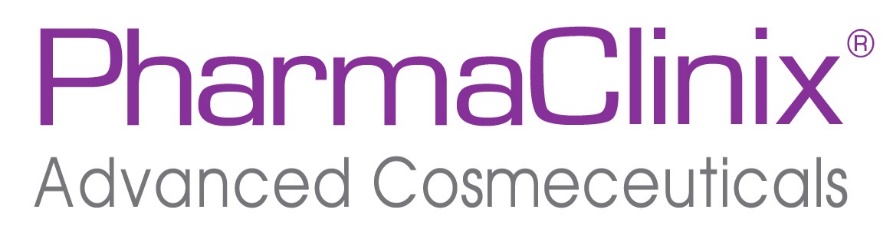 Conclusion
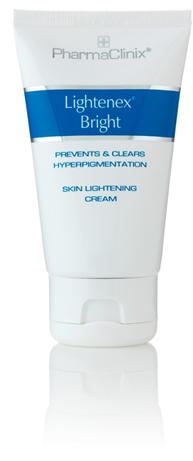 Lightenex® BrightWorks
www.pharmaclinix.com